Figure 4. Distributions of distances between peak voxels as calculated from one adult's peak to another's peak and from ...
Cereb Cortex, Volume 26, Issue 7, July 2016, Pages 3135–3145, https://doi.org/10.1093/cercor/bhv140
The content of this slide may be subject to copyright: please see the slide notes for details.
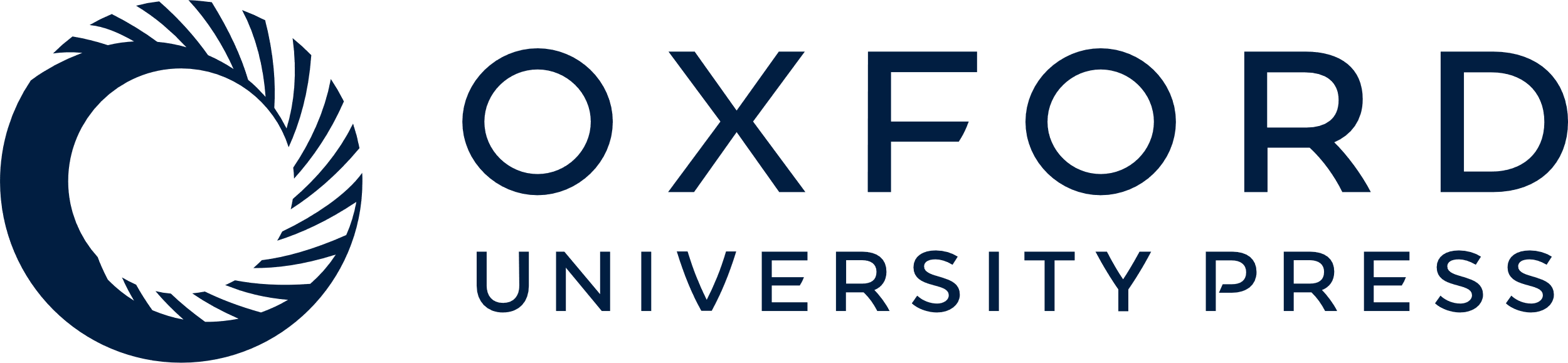 [Speaker Notes: Figure 4. Distributions of distances between peak voxels as calculated from one adult's peak to another's peak and from one adult's peak to a child's peak. Adult-to-child peak distance distributions were similar to adult-to-adult peak distance distributions in the inferior parietal lobule. In the medial fusiform gyrus, average adult-to-child distance was lower than the average for adult-to-adult. However, in the left posterior middle temporal gyrus, the average of adult-to-child was larger than the average for adult-to-adult.


Unless provided in the caption above, the following copyright applies to the content of this slide: © The Author 2015. Published by Oxford University Press. All rights reserved. For Permissions, please e-mail: journals.permissions@oup.com]